Care Opinion: The impact of listening at Devon Sexual Health Service
April Brooks
Lead Nurse
Devon Sexual Health
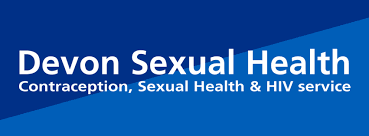 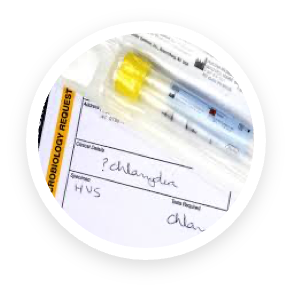 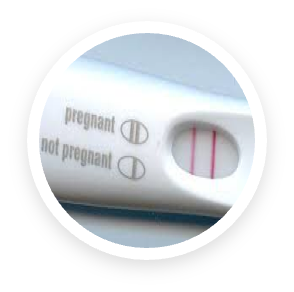 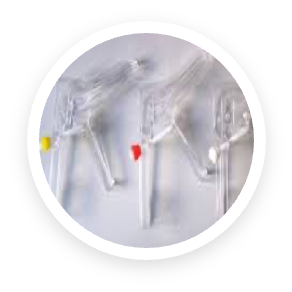 [Speaker Notes: Sexual health ‘invisible population’ – frequently underserved and unheard
Confidential service ‘sexual health patients don’t complain’
Large clinic population – big service!]
We value patient feedback
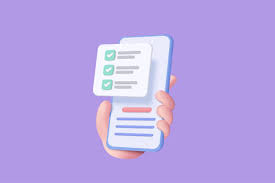 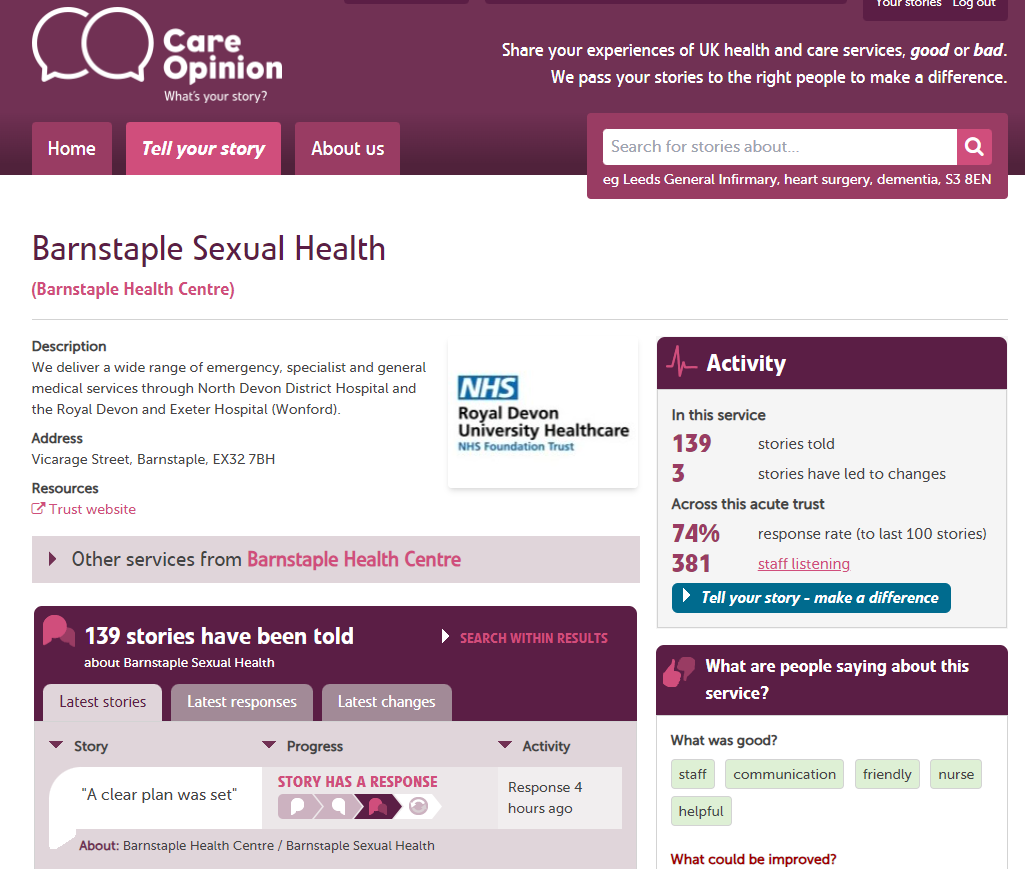 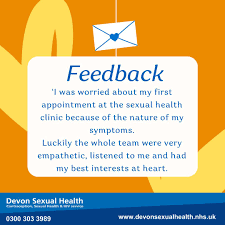 [Speaker Notes: Family & Friends test feedback
Thank you to Lisa Townsend, RDUH Patient Experience Feedback Lead – made process easy
Utilised text option via EPR to seek feedback from patients
Care Opinion started in the service in September 2023
To date: 275 via Exeter, 139 Barnstaple]
Impact
Staff 
Patients
Service
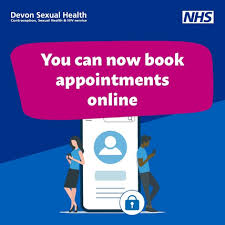 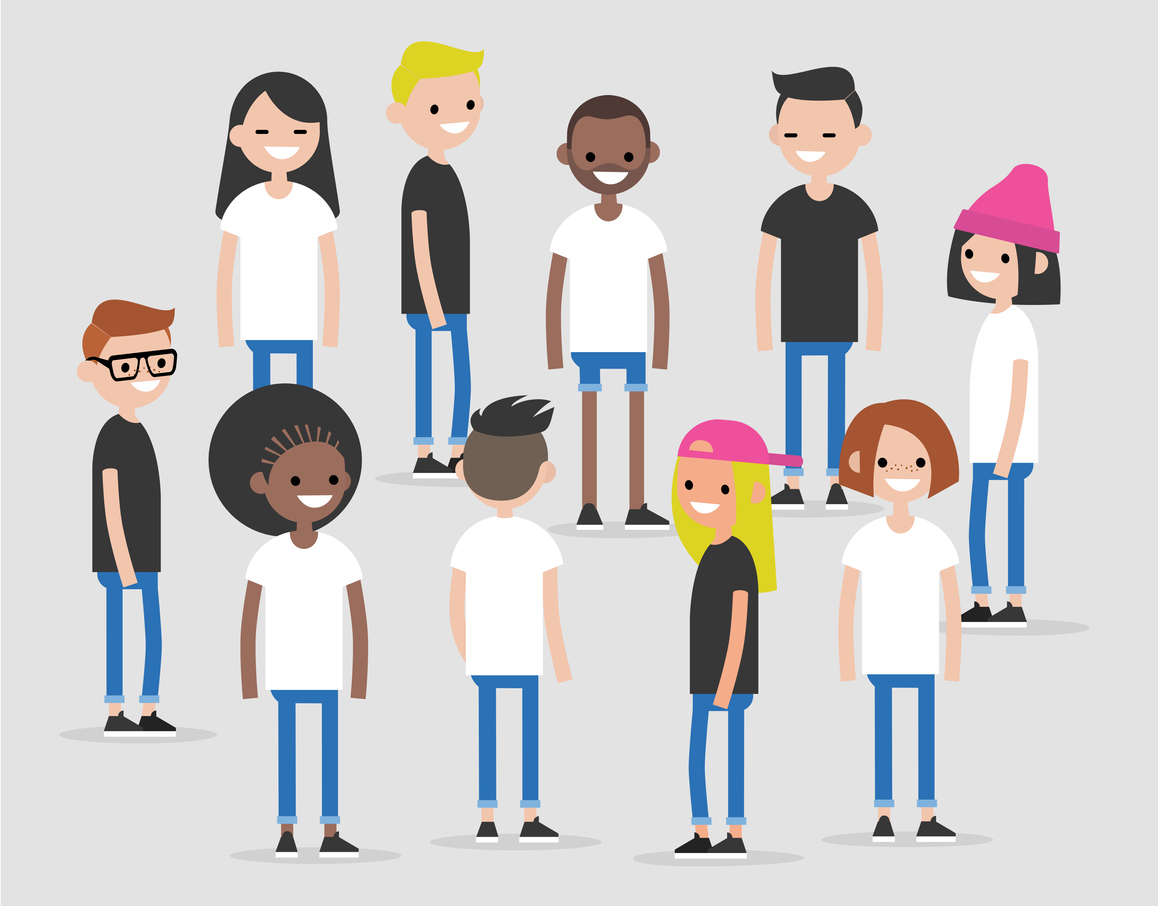 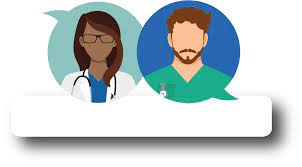 [Speaker Notes: Staff: CPD, positive engagement about their work. Make time to read and provide feedback – monthly round up. 
Patients: clearly keen to provide feedback. Made it easy to do via text / online system – no paper and pens! Nerve-wracking to attend for the first time – can see what other patients say. Feedback about service changes – e.g. online booking system
Service: Governance reporting, in-house and to our commissioners. Identify local themes (e.g. difficulty accessing services via GPs). Comparison to other services in UK (students). Social media positive messaging. Notice board in waiting room.]
Service Improvements
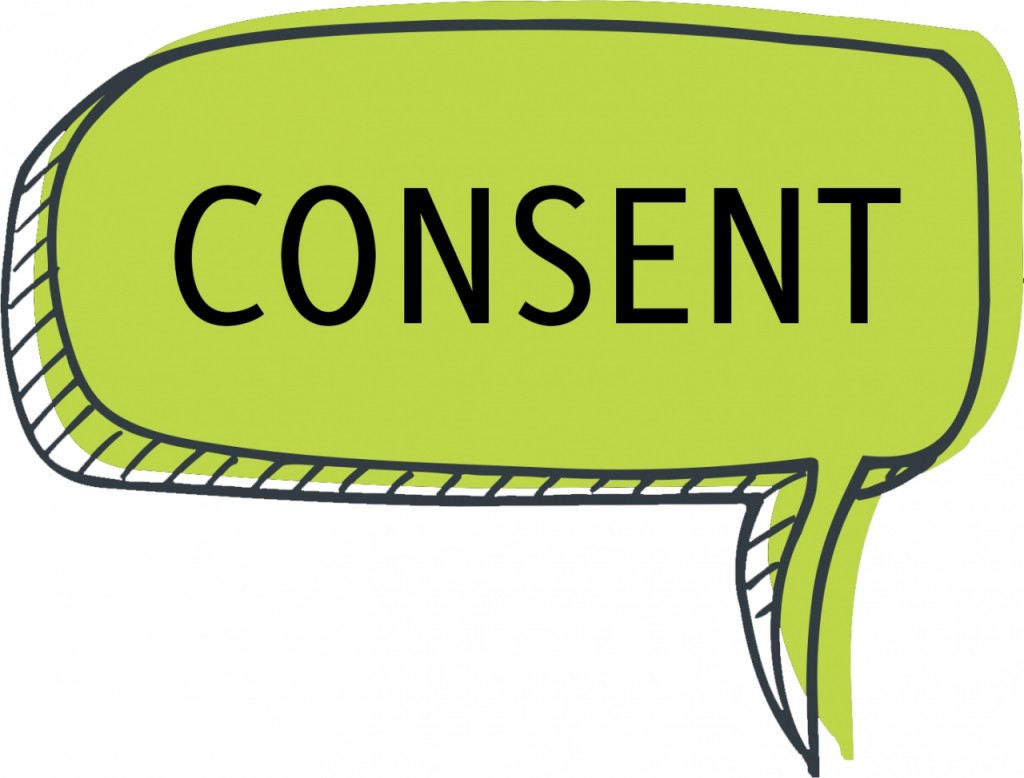 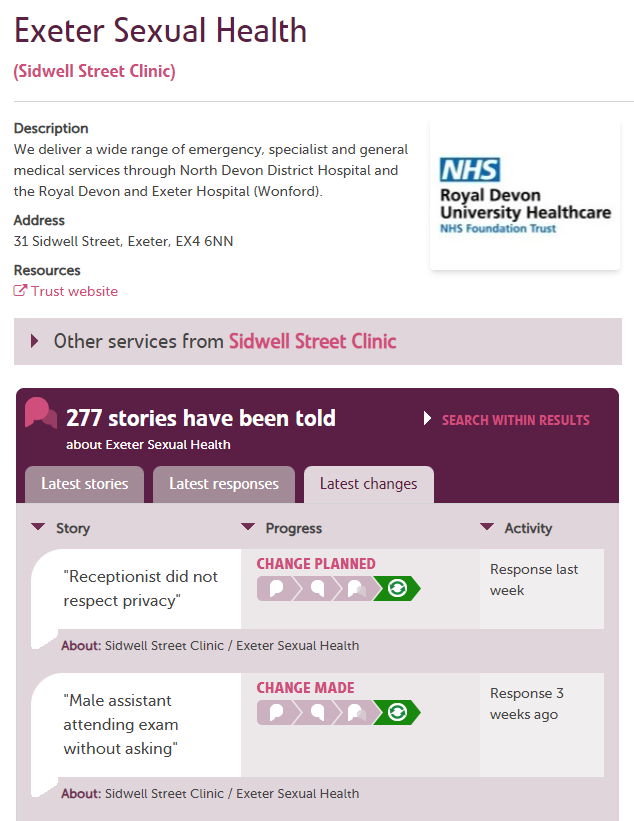 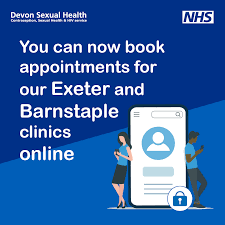 [Speaker Notes: Engaging with patients and listening to their voices has made our service better:
Appointment booking
Consenting and how this is managed
Procedure information – improved PIL]